COVID-19: 		Lage National, 31.08.2020Informationen für den Krisenstab
Schätzung der Reproduktionszahl (R)
Schätzung der Reproduktionszahl (R):  
31.08.2020: 	0,94 (95%-Prädiktionsintervall: 0,78 - 1,10) 
30.08.2020: 	1,04 (95%-Prädiktionsintervall: 0,86 - 1,27) 
Schätzung eines stabileren R (7-Tage-R):
31.08.2020:  0,88 (95%-Prädiktionsintervall: 0,80 – 0,96) 
30.08.2020: 	0,95 (95%- Prädiktionsintervall: 0,86 - 1,07)
31.08.2020
1
[Speaker Notes: Quelle: Ordner des aktuellen Lageberichts S:\Projekte\RKI_nCoV-Lage\3.Kommunikation\3.7.Lageberichte]
7-Tages-Inzidenz nach Meldedatum Bundesländer (Datenstand 31.08.2020 0:00 Uhr)
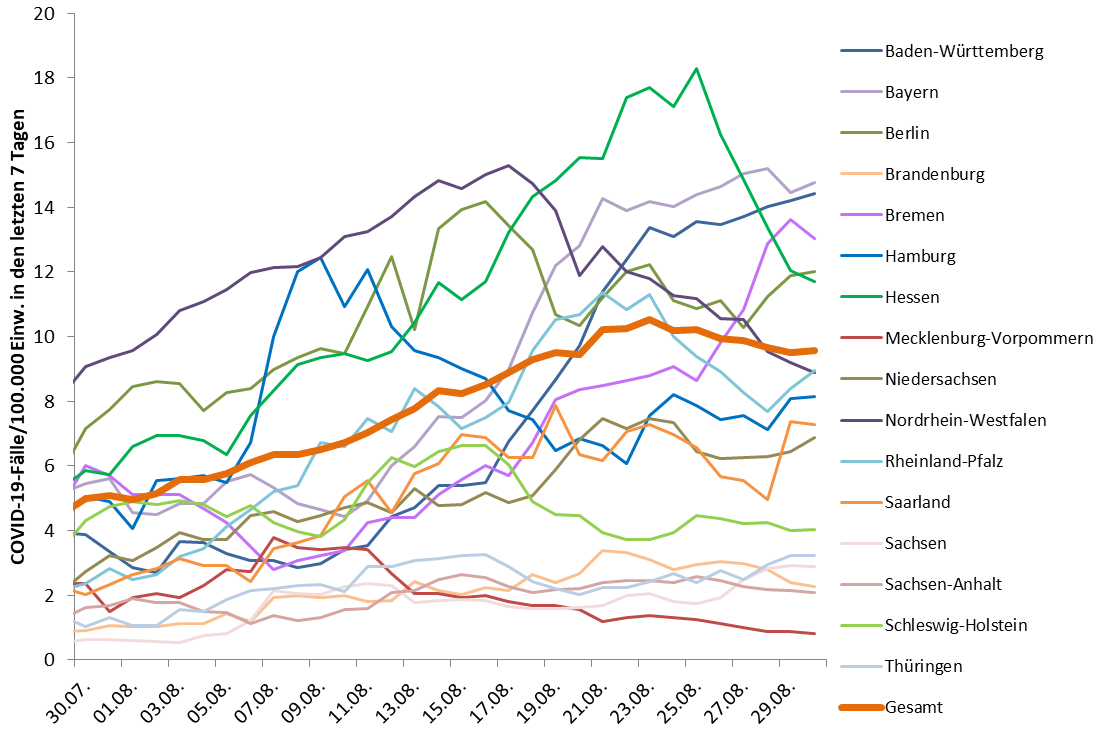 2.
1.
4.
3.
5.
31.08.2020
2
[Speaker Notes: Datei Fallzahlen_kumulativ_Datum]
Geografische Verteilung in Deutschland: 7-Tage-Inzidenz
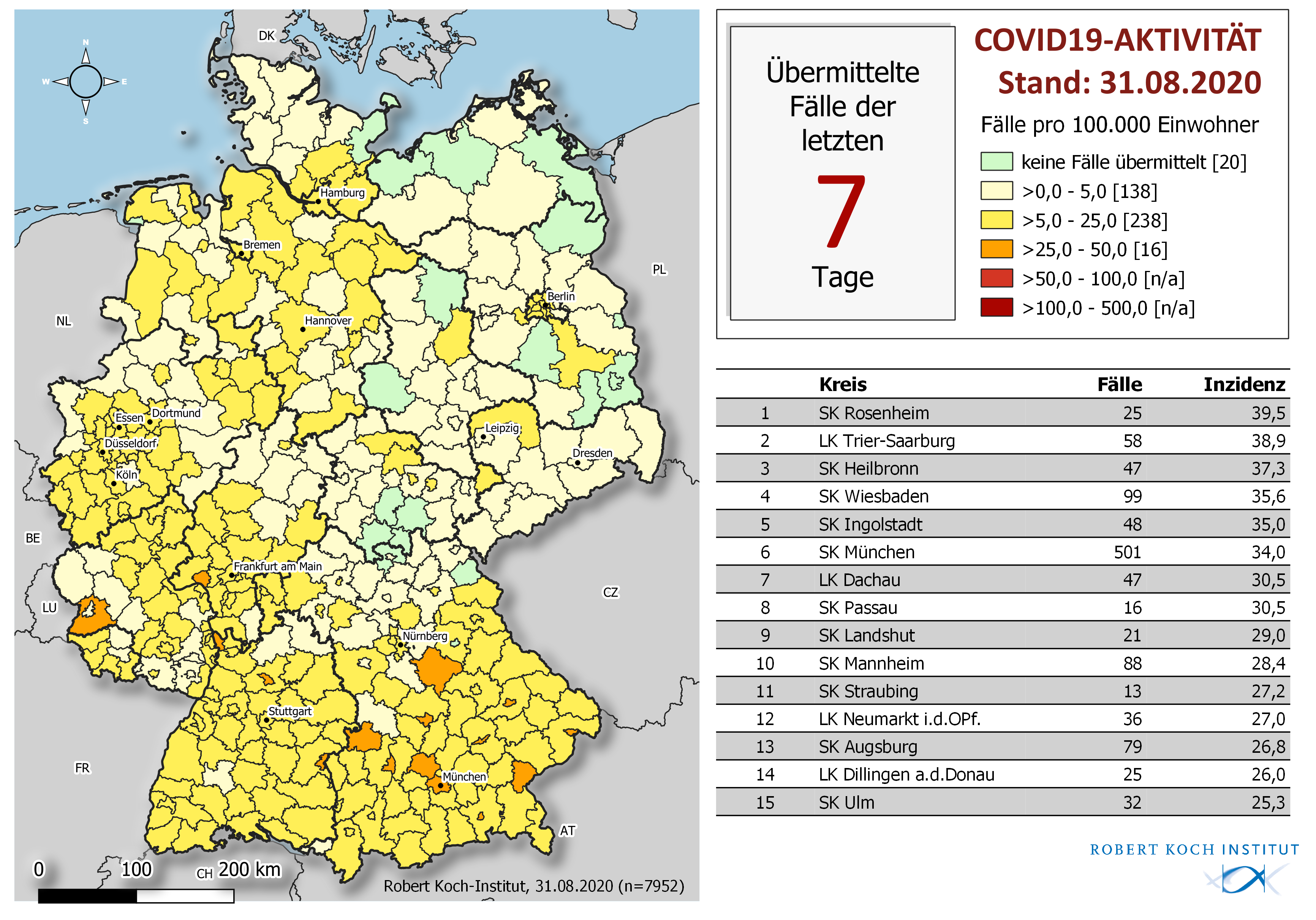 31.08.2020
3
Anteil COVID-19-Fälle mit Expositionsort im Ausland, nach Meldewoche, Stand 31.08.2020, 0:00 Uhr
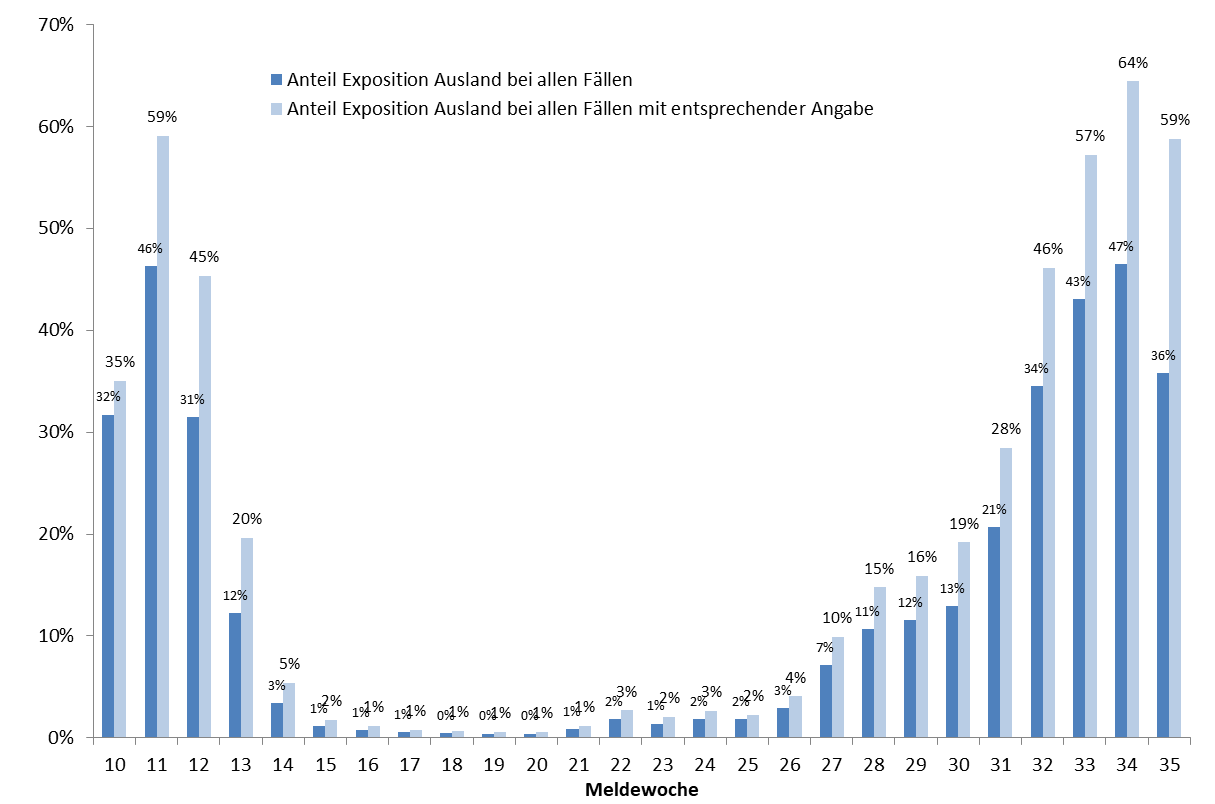 In der 34. und 35. Meldewoche wurden 17.501 COVID-19-Fälle an das RKI übermittelt. Bei 7.288 Fällen (41,6%) wurde ein anderes Land als Deutschland als Expositionsland berichtet. 
Zwischen der 15. und 25. MW schwankte der Anteil mit einer möglichen Ansteckung außerhalb Deutschlands zwischen 0,3% und 1,8%. 
In den Wochen 26 bis 34 stieg dieser Anteil von 2,6% 
auf 46,5% an und sank ab KW35 auf 35,8%.
31.08.2020
4
[Speaker Notes: Hier sind tatsächlich nur die Fälle mit mind. einem ausländischem Expositionsland in die Berechnung eingeflossen. In den Folgefolien sind es immer die Nennungen bezogen auf die Fallzahlen. Der Fehler ist minimal.]
Anteil der COVID-19-Fälle mit Exposition im Ausland, nach Altersgruppen, Meldewoche 34 & 35, Stand 31.08.2020, 0:00 Uhr
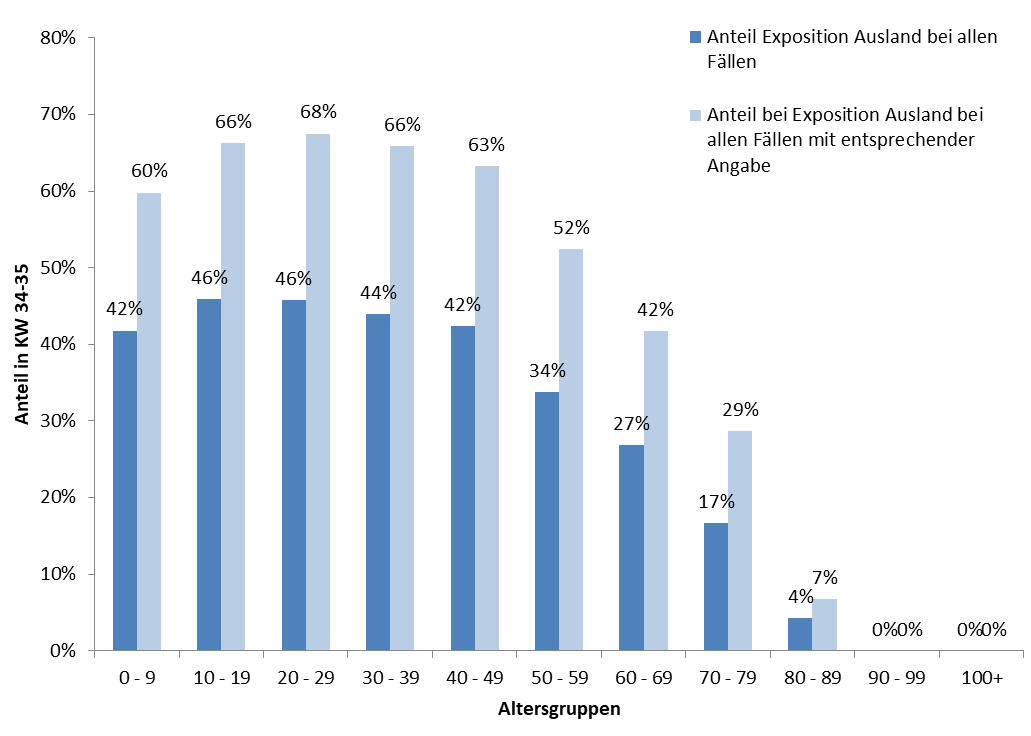 Anteil mit Expositionsort im Ausland bei
Männlichem Geschlecht: 57%
Weiblichem Geschlecht:  43%
31.08.2020
5
Am häufigsten genannte Expositionsländer der in den Meldewochen 32-35 übermittelten COVID-19-Fälle, Stand 31.08.2020, 0:00 Uhr
31.08.2020
6